新
説明
教育課程
中学校
美術
Ⅰ　美術科の改訂の趣旨及び要点
Ⅱ　美術科の目標及び学年の目標
Ⅲ　美術科の内容
Ⅳ　各学年の目標及び内容
Ⅴ　指導計画の作成と内容の取扱い
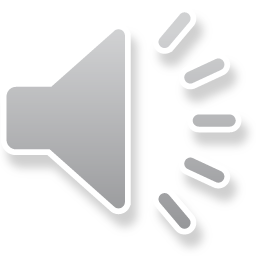 福岡県教育委員会
[Speaker Notes: ただいまから，「新教育課程　中学校　美術科」の説明を始めます。　　　

　説明の時間は，約５０分間です。
　スライド中の右上に学習指導要領解説の該当ページを示しておりますので，
必要に応じてマーカーかラインを引きながら聞いてください。

　それでは，説明を始めます。]
P6~8
Ⅰ　美術科の改訂の趣旨及び要点
美術科の目標の改善
①　目標の示し方
　　「知識及び技能」，「思考力，判断力，表現力等」，「学びに
　向かう力，人間性等」→学年の目標も同様に３つの柱で示す

②　美術科の学習における「造形的な見方・考え方」
　　よさや美しさなどの価値や心情などを感じ取る力である感性や，　
　想像力を働かせ，対象や事象を，造形的な視点で捉え，自分と
　しての意味や価値をつくりだすこと 
③　美術科で目指す生徒の姿
　　生活や社会の中の美術や美術文化と豊かに関わることができる　
　　資質・能力育成の一層の重視
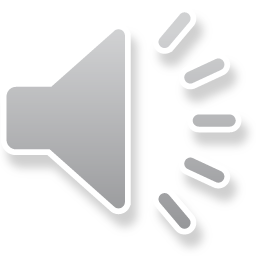 [Speaker Notes: はじめに，教科目標の改善について３点です。　
　１点は，目標の示し方です。
　今回の学習指導要領の改訂では，美術科において育成を目指す資質・能力を「知識及び技能」「思考力，判断力，表現力等」「学びに向かう力，人間性等」の３つの柱に沿って明確化し，目標についてもこの３つの柱で整理されました。
　２点は，美術科の学習における「造形的な見方・考え方」です。今回の改訂で，「造形的な見方・考え方」は，よさや美しさなどの価値や心情などを感じ取る力である感性や，想像力を働かせ，対象や事象を，造形的な視点で捉え，自分としての意味や価値をつくりだすことと示されており，「知識及び技能」「思考力，判断力，表現力等」「学びに向かう力，人間性等」の全てに働くものとされました。
　３点は，生活や社会の中の美術や美術文化との豊かな関わりの重視です。美術科がどのような資質・能力を育成する教科なのかが明確にされ一層重視することが示されました。]
P7,8
Ⅰ　美術科の改訂の趣旨及び要点
美術科の内容構成の改善
（１）　表現領域の改善
　　①　「Ａ表現」（１）は発想や構想に関する資質・能力として整理
　　　　・「イ　目的や機能などを考えた発想や構想」においても　　
　　　　  「主題を生み出すこと」が位置付けられた。
　　②　「Ａ表現」（２）は技能に関する資質・能力として整理　　　
（２）　鑑賞領域の改善　
    　　発想や構想に関する資質・能力と鑑賞に関する資質・能力
　　　　を総合的に働かせて「思考力・判断力・表現力等」を育成
　　　　・「ア　美術作品など」に関する事項と
　　　　  「イ　美術の働きや美術文化」に関する事項に
　　　　　内容が分けられた。　　　
（３）　〔共通事項〕の改善
　　　　造形的な視点を豊かにするための必要な知識として整理
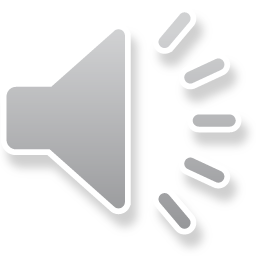 [Speaker Notes: 次に，美術科の内容構成の改善３点です。
　１点は，表現領域の改善です。今回の改訂ではＡ表現（１）は発想や構想に関する資質・能力，Ａ表現の（２）は技能と整理されました。また，これまでデザインや工芸による表現にはなかった「主題を生み出すこと」が目的や機能などを考えた発想や構想にも位置付けられました。これは生徒自らが強く表したいことを心の中に思い描き，豊かな発想や構想をすることを重視しているためです。
　２点は，鑑賞領域の改善です。今回の改訂では「美術作品など」と「美術の働きや美術文化」に関する２つの事項に整理されました。アの「美術作品など」に関する事項では，発想や構想と鑑賞に関する資質・能力とを総合的に働かせて思考力等を育成することが重視されています。イの「美術の働きや美術文化」に関する事項では，生活や社会と文化は密接に関わっていることや，社会に開かれた教育課程を推進する観点などから，鑑賞では従前の生活を美しく豊かにする美術の働きと美術文化が一つにまとめられました。
　３点は，〔共通事項〕の改善です。〔共通事項〕は，造形的な視点を豊かにするための必要な知識として，今回の改訂では整理されました。なお，第１学年，第２学年及び第３学年のそれぞれに内容の取扱いが新設されています。]
P9~20
Ⅱ　美術科の目標及び学年の目標
１　美術科の目標
表現及び鑑賞の幅広い活動を通して，造形的な見方・考え方を
　働かせ，生活や社会の中の美術や美術文化と豊かに関わる
　資質・能力を次のとおり育成することを目指す。
(1)　 対象や事象を捉える造形的な視点について理解するとともに，
　　表現方法を創意工夫し，創造的に表すことができるようにする。
(2) 　造形的なよさや美しさ，表現の意図と工夫，美術の働きなどに
　　ついて考え，主題を生み出し豊かに発想し構想を練ったり，美術
　　や美術文化に対する見方や感じ方を深めたりすることができる
　　ようにする。
(3) 　美術の創造活動の喜びを味わい，美術を愛好する心情を育み，
　　感性を豊かにし，心豊かな生活を創造していく態度を養い，
　　豊かな情操を培う 。
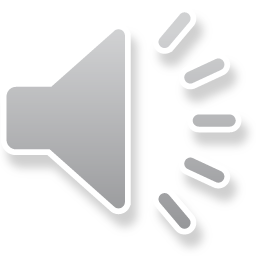 [Speaker Notes: 美術科の目標及び学年の目標について説明します。まずは美術科の目標についてです。
　これまで一文で示していましたが，このようにまず，柱書きが示されています。柱書きには，２つのことが示されています。
　１つは，造形的な見方・考え方を働かせること。
　２つは，生活や社会の中の美術や美術文化と豊かに関わる資質・能力の育成です。
　では，まず，造形的な見方，考え方を働かせることについてです。]
P10,11
Ⅱ　美術科の目標及び学年の目標
２　美術科の目標　　　　　　　　　　　　　　　　　　　　　（１）　「造形的な見方・考え方を働かせ」について
「よさや美しさなどの価値や心情などを感じ取る力である感性や，想像力を働かせ，対象や事象を造形的な視点で捉え，自分とし　　　ての意味や価値をつくりだすこと。」
・「造形的な視点」について
P46
木を見る視点
形や色彩，材料や光などの造形の要素に着目してそれらの働きを捉える視点
森を見る視点
全体に着目して造形的な特徴などからイメージを捉える視点
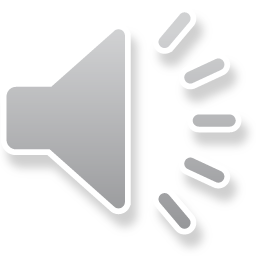 [Speaker Notes: この造形的な見方・考え方については，３つのことが示されています。
　１つはよさや美しさなどの価値や心情などを感じ取る力である感性や，想像力を働かせること。
　２つは対象や事象を「造形的な視点」でとらえること。
　３つは自分としての意味や価値をつくりだすことです。
　この３つのことを働かせながら資質・能力を育成していくことで，さらに造形的な見方・考え方も豊かになっていきます。この中でも造形的な視点は，生涯にわたって生活や社会の中の美術や美術文化と豊かに関わる資質・能力を支えるものです。資質・能力を育成する中で，造形的な視点を豊かに育成していくことが重要です。この造形的な視点については，解説１０ページの下から６行目から８行目にかけて示されています。この造形的な視点は解説４６ページの５行目から６行目に書かれている２つの視点のことです。
 １つは木を見る視点です。形や色彩，材料や光などの造形の要素に着目してそれらの働きを捉える視点です。
 もう１つは，森を見る視点です。全体に着目して造形的な特徴などからイメージを捉える視点です。これは，現行の解説にも示されていた視点です。]
生活や社会の中の美術や美術文化と豊かに関わる資質・能力とは，造形的な視
点を豊かにもち，生活や社会の中の形や色彩などの造形の要素に着目し，それら
によるコミュニケーションを通して，一人一人の生徒が自分との関わりの中で美
術や美術文化を捉え，生活や社会と豊かに関わることができるようにするための
資質・能力のこと
P11
Ⅱ　美術科の目標及び学年の目標
２　美術科の目標　　　　　　　　　　　　　　　　　　　　　　　　　　　　　　　　　（２）　「生活や社会の中の美術や美術文化と豊かに関わる　　　　　　　資質・能力」について
生活や社会の中の美術や美術文化と豊かに関わる資質・能力とは
造形的な視点を豊かにもち，生活や社会の中の形や色彩などの造形の要素に着目し，それらによる　コミュニケーションを通して，一人一人の生徒が　　自分との関わりの中で美術や美術文化を捉え，　生活や社会と豊かに関わることができるようにするための資質・能力
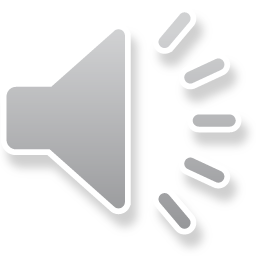 [Speaker Notes: 柱書きの後半部分「生活や社会の中の美術や美術文化と豊かに関わる資質・能力」についてです。
　これまで，中学校を卒業したときに，どのような資質・能力が身に付き，何ができるようになるのかが具体的な姿としてわかりにくい側面がありました。
  そこで，今回の改訂では，資質・能力を，造形的な視点を豊かにもち，生活や社会の中の形や色彩などの造形の要素に着目し，それらによるコミュニケーションを通して，一人一人の生徒が自分との関わりの中で美術や美術文化を捉え，生活や社会と豊かに関わることができるようにするための資質・能力と示しました。
　この関わり方とは，例えば，美術に専門的に関わったり，余暇に絵や陶芸を制作したり，美術館で鑑賞に親しんだりする人もいます。他にも，生活の中で美しく分かりやすいウェブページやチラシのデザインを考えたり，ものを選んだり飾ったりするときに形や色彩に思い入れをもったり，紅葉や夕日などの自然の造形を見て美しさを感じ取り味わったり，写真に残したりすることです。]
P9~20
Ⅱ　美術科の目標及び学年の目標
２　美術科の目標　　　　　　　　　　　　　　　　　　　　　　　　　　　　（３）　３つの資質・能力について
旧
新
〔共通事項〕
（１）　生きて働く知識・技能の習得
技能に関すること
※　創造的な技能とは言わなくなった。
発想や構想に関すること
（２）未知の状況にも対応できる
思考力，判断力，表現力等の育成
鑑賞に関すること
創造活動の喜び，美術を愛好する心情，豊かな感性，心豊かな生活を創造する態度，豊かな情操
（３）学びを人生や社会に生かそうとする学びに向かう力・人間性等の涵養
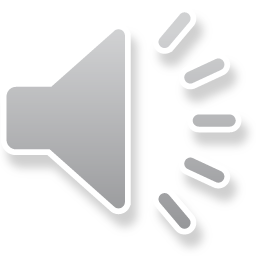 [Speaker Notes: では，柱書きの下の美術科において育成する３つの資質・能力について説明します。解説のＰ９をごらんください。
　これまでの育成する資質・能力を整理するとこのようになります。
　今回の改訂では，育成すべき３つの柱の資質・能力に基づいて，
（１）を知識及び技能に関する目標，
（２）を思考力，判断力，表現力等に関する目標，
（３）を学びに向かう力，人間性等に関する目標として示されました。]
P9
Ⅱ　美術科の目標及び学年の目標
２　美術科の目標　　　　　　　　　　　　　　　　　　　　　　　　　　　　　　　　（３）　３つの資質・能力について
表現及び鑑賞の幅広い活動を通して，造形的な見方・考え方を
 働かせ，生活や社会の中の美術や美術文化と豊かに関わる
 資質・能力を次のとおり育成することを目指す。(1)　 対象や事象を捉える造形的な視点について理解するとともに，
　　表現方法を創意工夫し，創造的に表すことができるようにする。

(2) 　造形的なよさや美しさ，表現の意図と工夫，美術の働きなどに
　　ついて考え，主題を生み出し豊かに発想し構想を練ったり，美術
　　や美術文化に対する見方や感じ方を深めたりすることができる
　　ようにする。
(3) 　美術の創造活動の喜びを味わい，美術を愛好する心情を育み，
　　感性を豊かにし，心豊かな生活を創造していく態度を養い，
　　豊かな情操を培う 。
知識・技能
思考力，判断力，表現力等
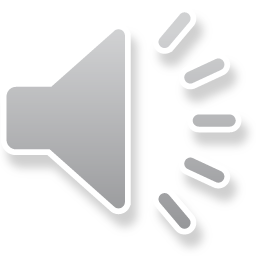 学びに向かう力，人間性等
[Speaker Notes: 解説9ページの目標に先ほどの資質・能力を照らし合わせてみてみますと，このように整理されます。
　（１）は前半が理解とありますので知識のことです。
　つまり共通事項のことです。授業を計画する際,この題材で,実感を通して理解させる知識は何かを明確にする必要があるということです。後半が創意工夫して表す技能のことです。
　（２）は造形的なよさや美しさ，表現の意図と工夫，美術の働きなどについて考えることですから，表現と鑑賞の活動を通して育成する思考力等のことです。次にある「主題を生み出し豊かに発想し構想を練ったり」も表現の活動を通して育成する思考力等のことです。
　後半の「美術や美術文化に対する見方や感じ方を深めたりすることができるようにする」は，鑑賞の活動を通して育成する思考力等のことです。
　（３）は，これまでの関心・意欲・態度と同様ですが，学びに向かう力，人間性等のことです。これら３つは相互に関連しながら育成する資質・能力と捉えることが大切です。]
P13,14
Ⅱ　美術科の目標及び学年の目標
２　美術科の目標　　　　　　　　　　　　　　　　　　　　　　　　　　　　　　　　（３）　３つの資質・能力について～目標（１）～
対象や事象を捉える造形的な視点について理解する　　とともに，表現方法を創意工夫し，創造的に表すことができるようにする。
ここでの知識とは，単に新たな　事柄として知ることや言葉を暗記　することに終始するものではなく，生徒一人一人が表現及び鑑賞の活動の学習過程を通して，個別の感じ方や考え方等に応じながら　　活用し身に付けたり，実感を伴い　ながら理解を深めたりし，新たな　学習過程を経験することを通して　再構築されていくもの。
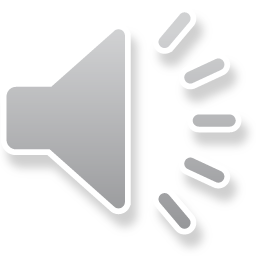 [Speaker Notes: それでは，これら３つの目標について１つずつ詳しく見ていきます。
　目標（1）の前半の部分は，美術科における知識として，具体的には〔共通事項〕の内容を示しています。
　対象とは，美術作品や造形物，自然物などであり，事象とは，生命感や心情，精神的・創造的価値などのことです。
 　これらを認識する造形的な視点について理解するとは，形や色彩，材料や光などの造形の要素の働きや，造形的な特徴などを基にして心に思い浮かべる像や情景，ある物事について抱く全体の感じといったイメージなどを捉えるために必要となる視点について理解することです。
　このことは，各題材では，生徒に実感を通して理解させる知識は何かをはっきりさせることの必要性を示しています。
　後半の部分は，発想や構想をしたことを基に，材料や用具などを生かし工夫するなどして創造的に表す技能について示しています。]
P14~17
Ⅱ　美術科の目標及び学年の目標
２　美術科の目標　　　　　　　　　　　　　　　　　　　　　　　　　　　　　　　　（３）　３つの資質・能力について～目標（２）～
造形的なよさや　美しさ，表現の意図と工夫，美術の働き　などについて考え，
主題を生み出し豊かに発想し構想を練ったり，美術や美術　　文化に対する見方や感じ方を深めたり　する。
発想や構想と鑑賞の双方に　重なる資質・能力。
生徒自らが感じ取ったことや考えたこと，目的や条件などを基に「自分は何を表したいのか，何をつくりたいのか，どういう思いで表現しようとして　いるのか」など，強く表したい　ことを，心の中に思い描くこと。
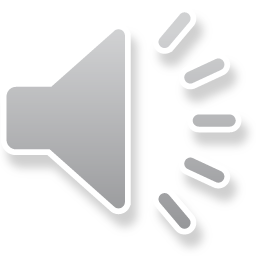 [Speaker Notes: 目標（2）です。この前半部分の造形的なよさや美しさ，表現の意図と工夫，美術の働きなどについて考えることは，発想や構想と鑑賞の双方に重なる資質・能力を示しています。
　中間部分にある主題を生み出しとは，生徒自らが感じ取ったことや考えたことなどを基に，「自分は何を表したいのか」など，強く表したいことを，心の中に思い描くことです。
　後半部分の美術とは，単に美術作品だけを指しているのではなく，美術科で学習する自然の造形や身の回りの環境，事物なども含めた幅広い内容を示しています。
　また，美術文化については，材料・技術・方法・様式などによって美を追求・表現しようとする美術の活動や所産など，人間の精神や手の働きによってつくりだされた有形・無形の成果の総体として幅広く捉えることが大切です。]
P15
Ⅱ　美術科の目標及び学年の目標
２　美術科の目標　　　　　　　　　　　　　　　　　　　　　　　　　　　　　　　　　（３）　３つの資質・能力について～目標（２）～
「思考力，判断力，表現力等」をより豊かに育成するため　には，発想や構想と鑑賞に関する資質・能力を総合的に　　働かせて学習が進められるようにすることが大切。
（例）伝達のデザインとしてピクトグラムを制作する題材
ピクトグラムを描くこと自体が学習の中心ではない。
　ここでの学習の中心となるものは，目的や条件などを基に，他者や社会に形や色彩などを用いて美しく　分かりやすく伝える生活や社会の中でのデザインの　働きなどについて考えること。
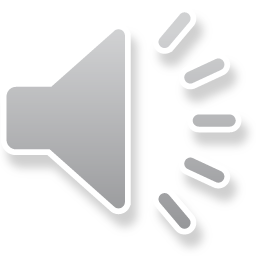 [Speaker Notes: 「思考力，判断力，表現力等」をより豊かに育成するためには，発想や構想と鑑賞に関する資質・能力を総合的に働かせて学習が進められるようにすることが大切です。
　例えば，伝達のデザインとしてピクトグラムを制作する題材について考えると，ピクトグラムを描くこと自体が学習の中心ではありません。ここでの学習の中心となるものは，目的や条件などを基に，他者や社会に形や色彩などを用いて美しく分かりやすく伝える生活や社会の中でのデザインの働きなどについて考えることです。これらはピクトグラムを発想や構想をするときも，鑑賞するときにも働く中心となる考えです。鑑賞したことが発想し構想を練るときに生かされ，また発想や構想をしたことが鑑賞において見方や感じ方に関する学習に生かされるようになることが大切です。]
P17~20
Ⅱ　美術科の目標及び学年の目標
２　美術科の目標　　　　　　　　　　　　　　　　　　　　　　　　　　　　　　　　　（３）　３つの資質・能力について～目標（３）～
美術の創造活動の喜びを味わい，美術を愛好する心情を育み，感性を豊かにし，
心豊かな生活を創造していく態度を養い，豊かな情操を培う。
様々な対象や事象から　よさや美しさなどの価値や心情などを感じ取る力で　　あり，知性と一体化して人間性や創造性の根幹をなす　もの。
　また感性は，創造活動において，対象や事象を捉えたり思考・判断やイメージをしたりするときの基になる力として働くもの。
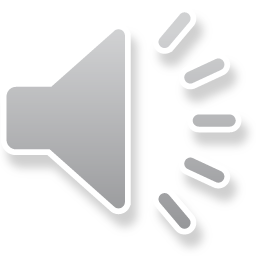 [Speaker Notes: 目標（3）です。現行に引き続き感性を豊かにすることが示されています。
　美術科で育成する感性とは，様々な対象や事象から，よさや美しさなどの価値や心情などを感じ取る力であり，知性と一体化して人間性や創造性の根幹をなすものです。
　また感性は，創造活動において，対象や事象を捉えたり思考・判断やイメージをしたりするときの基になる力として働くものと示されています。
　変化の激しい現代社会での生活においては，どのような未来を創っていくのか，どのように社会や人生をよりよいものにしていくのかということを創造的に考え，心豊かにたくましく生きていく観点からも感性の育成が重要であるとのことから改めて目標に加えられています。]
P21~24
Ⅱ　美術科の目標及び学年の目標
４　学年の目標について
学年の目標
美術科の目標
（１）
知識・技能
（２）
思考力，判断力，表現力等
学びに向かう力・　人間性等
（３）
第１学年では内容に示す事項の定着を図る。
第２学年と第３学年では，第１学年で身に付けた資質・能力を深める。
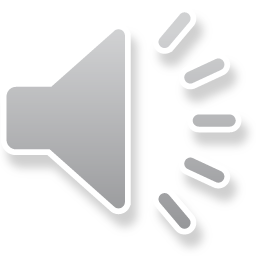 [Speaker Notes: 次に学年の目標についてです。
　これまで，美術科の目標について説明してきました。その美術科の目標と同様に各学年で育成を目指す資質・能力の３つの柱に対応して示されています。
　なお，この（１）や（２）は優先順位や重要性を示す数字ではありません。第１学年では内容に示す事項の定着を図ること，第２学年と第３学年では，第１学年で身に付けた資質・能力を深めたり，柔軟に活用したりして，より豊かに高めるように構成されています。]
P51
Ⅲ　美術科の内容
１　内容構成等の関連
項目
学年の目標
領域等
事項
美術科の　目標
指導内容
指導事項
領域
ア　感じ取ったことなど…
（ア）　感じ取ったことなど…
（１）発想
構想
（１）
知識・技能
（ア）構成や装飾を…
A
イ　目的や機能など…
（イ）伝達を…
表現
（ウ）用途や機能を…
（２）
ア　発想や構想したことを基に…
（ア）創意工夫して…
思考力，判断力，表現力等
（２）技能
（イ）見通しをもって…
B
（ア）感じ取った…
ア　美術作品…
（１）鑑賞
（イ）目的や機能…
鑑賞
学びに向かう力・　人間性等
（３）
（ア）生活や社会…
イ　美術の働きや美術文化…
（イ）美術文化…
（１）「A表現」及び「B鑑賞」を通して指導
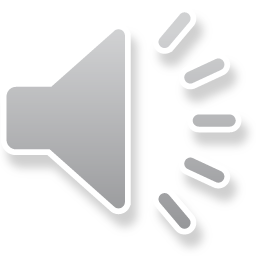 〔共通事項〕
ア　形や色彩などの効果の理解
イ　全体のイメージや…で捉えることの理解
[Speaker Notes: 内容構成等の関連についてです。解説P51をご覧下さい。
　領域等については，これまでと同じです。しかし，項目，事項にある指導内容，指導事項と順に見ていただくと，それぞれが資質・能力で整理されていることが分かります。中でも指導事項にある「Ａ表現（１）ア」は「Ｂ鑑賞（１）ア（ア）」と前半の部分が対応しています。同じように,「Ａ表現（１）イ」は「Ｂ鑑賞（１）ア（イ）」と前半部分が対応しています。これは，鑑賞で学んだことが，表現で生かされ，逆に表現で学んだことが鑑賞で生かされるように，相互に関連させながら資質・能力を高めていくことが重要視されたためです。
　なお，原則として，項目の(1)発想や構想にある指導内容ア又はイと，(2)技能とは組み合わせて指導することとし，それぞれを独立した別々の題材で指導するものではありませんので注意が必要です。]
Ⅳ　各学年の目標及び内容
P160,161
１　各学年の目標
知
・
技
思
・
判
・
表
人
間
性
等
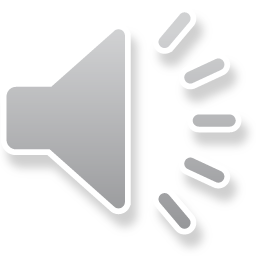 [Speaker Notes: 各学年の目標及び内容です。解説の見開きの１６０ページと１６１ページをご覧下さい。
　まず，各学年の目標です。先ほども説明しましたように，第２学年及び第３学年は，第１学年の内容に示す事項において身に付けた資質・能力をさらに深めたり，柔軟に活用したりして，より豊かに高めるよう構成されています。
　例えば，（１）の知識・技能に当たる造形的な視点については，第１学年は表現方法を工夫して表す，次の学年では，自分の表現方法を追求し，創造的に表すことができるようにするとなっています。
（２）の思考力等に当たる表現や鑑賞に関わることでは, 第１学年は表現の意図と工夫，機能性と美しさとの調和を考える，次の学年では，表現の意図と創造的な工夫，機能性と洗練された美しさとの調和などを独創的・総合的に考えるとなっています。また，思考力等に当たる鑑賞に関わることでは，第１学年は見方や感じ方を広げる，次の学年では，見方や感じ方を深めるとなっています。
（３）人間性等については，学年が上がるにつれて，楽しくから，主体的にというように発達段階に応じた態度を養うようになっています。]
２　各学年の表現領域の内容
Ⅳ　各学年の目標及び内容
A
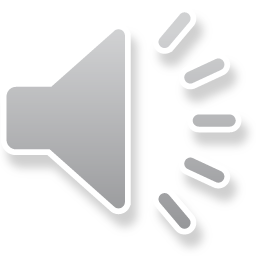 [Speaker Notes: 次に各学年の内容です。これはＡ表現領域の内容です。左が第１学年，右が第２学年及び第３学年の内容です。現行では（1）や（2）の項目は「次の事項を指導する」でしたが，これが「次の事項を身に付けることができるよう指導する」と変更されています。このことは指導者が生徒に次の事項が身に付いたかどうかを確かめる必要性があることを示しています。
　各学年の内容の違いについてみていきます。絵や彫刻などの表現では，発想や構想に関して第２学年及び第３学年になると, 新たに考えたことや夢，感情などの心の世界などを基に主題を生み出すことが示されています。また，単純化や省略，強調，材料の組合せを考えることも新たに示されています。
　デザインや工芸などの表現の（ア）の構成や装飾を考えた発想や構想では第２学年及び第３学年になると環境，社会との関わりなどから主題を生み出すことが示されています。また，洗練された美しさなどを総合的に考えることも新たに示されています。
（イ）の伝達を考えた発想や構想でも第２学年及び第３学年になると社会との関わりなどから主題を生み出すことが示されています。伝達の効果などとの調和を総合的に考えることも新たに示されています。
（ウ）の用途や機能などを考えた発想や構想でも第２学年及び第３学年になると社会との関わり，機知やユーモアなどから主題を生み出すことが示されています。技能に関する事項では，第１学年の意図に応じた工夫から第２学年及び第３学年には，自分の表現方法を追求して創造的に表すことが新たに示されています。]
Ⅳ　各学年の目標及び内容
３　各学年の鑑賞領域の内容
B
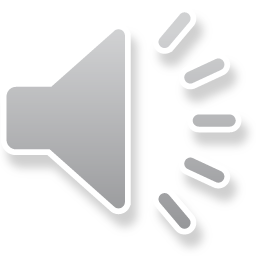 [Speaker Notes: Ｂ鑑賞領域の思考力等に関する内容です。
　いずれの事項も学年が上がるにつれて見方や感じ方は広がりから深まりへと示されています。
　特に，イの美術文化等に関する事項では，第１学年の鑑賞の対象等について身の回りや身近な地域であるのに対して，第２学年及び第３学年では，環境や共生，国際理解といったより広い視野から見方や感じ方を深めるようになっています。]
Ⅳ　各学年の目標及び内容
４　各学年の〔共通事項〕の内容
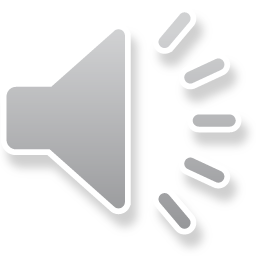 [Speaker Notes: 〔共通事項〕と内容の取扱いの内容です。
　〔共通事項〕については，学年での違いはありません。〔共通事項〕の各指導事項は，「Ａ表現」及び「Ｂ鑑賞」の学習において，共通に必要となる資質・能力であり，造形的な視点を豊かにするために必要な知識として位置付けられています。今回の改訂では，造形を豊かに捉える多様な視点がもてるようにすることを重視しています。この〔共通事項〕が示す各事項の理解とは，具体的には，形や色彩，材料，光などの性質や，それらが感情にもたらす効果，造形的な特徴などから全体のイメージや作風などで捉えるということについて実感を伴いながら理解するということです。
　「３　内容の取扱いについて」が今回の改訂で学年毎に新設されたことは，内容構成のところで説明したとおりです。]
P56
Ⅳ　各学年の目標及び内容
第１学年　「Ａ表現」（１）
ア　感じ取ったことや考えたことなどを基に，絵や彫刻などに表現する活動を通して，発想や構想に関する次の事項を身に付けることができるよう指導する。
感じ取ったことや考えたことなどを基に，生徒自らが強く表したいことを，　心の中に思い描くことであり，発想や構想の学習を進める上での基盤。
◆　対象や事象を見つめ感じ取ったことや想像したことなどを基に，
　内発的に主題が見いだせるようにすることが大切。
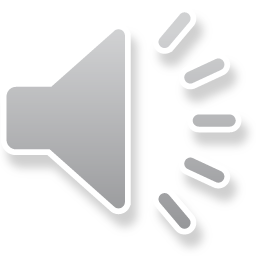 [Speaker Notes: ここからは，各学年の内容について特に重要なところを説明します。
  第１学年「Ａ表現（1）」のまず，ア 感じ取ったことや考えたことなどを基に，絵や彫刻などに表現する活動を通して，身に付ける発想や構想についてです。
　主題を生み出すとは，感じ取ったことや考えたことなどを基に，生徒自らが強く表したいことを，心の中に思い描くことであり，発想や構想の学習を進める上での基盤となるものです。
　ここでは，対象や事象を見つめ感じ取ったことや想像したことなどを基に，内発的に主題が見いだせるようにすることが大切です。]
P58,59
Ⅳ　各学年の目標及び内容
第１学年　「Ａ表現」（１）
◆　対象や事象を見つめ感じ取ったことや想像したことなどを基に，
　内発的に主題が見いだせるようにするための工夫
（例）題材名を校庭にある様々な木を対象に
「木の○○を描く」とする。
・導入段階：校庭に出て実際に木に触れてみたり，
　自然が奏でる音に耳を傾けてみたりしながら
「各自が感じるそれぞれの木から感じるイメージ」
　について生徒に問いかける。このような体験を　
　通して，生徒は「力強い，繊細，しなやか」など，　
　校庭の木についての各自のイメージを自然に膨ら
　ませる。
※　生徒が題材を自分のものとして受け止め，主題を考えやすく　
　する配慮が必要。
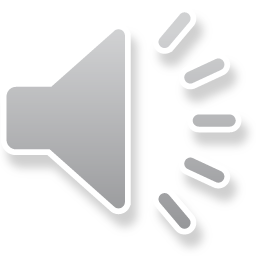 [Speaker Notes: 例えば，題材名を校庭にある様々な木を対象に「木の○○を描く」とし，導入段階では，校庭に出て実際に木に触れてみたり，自然が奏でる音に耳を傾けてみたりする活動を設定し「生徒がそれぞれの木から感じるイメージ」について問いかけてみる。このような体験を通して，生徒は「力強い，繊細，しなやか」など，校庭の木についての各自のイメージを自然に膨らませ，自分が表したい主題を生み出しやすくすることが考えられます。
　このように，主題をどのように生み出させるかは，授業計画を考える上での重要な視点ですので，題材名も単に「木を描こう」ではなく，学習のねらいが伝わるように工夫し，生徒が題材を自分のものとして受け止め，主題を考えやすくする配慮が必要です。]
P60~66
Ⅳ　各学年の目標及び内容
第１学年　「Ａ表現」（１）
イ 伝える，使うなどの目的や機能を考え，デザインや工芸などに表現する活動を通して，発想や構想に関する次の事項を身に付けることができるよう指導する。
楽しんだり，心地よさを感じたり，便利であったりなどの目的や使いみち，使われる場所や場面，　使う人などの条件のこと。
　第１学年では主として　身近な生活の範囲から，いつ，どこで，誰が使うかなど場面や状況を踏まえて，使いやすさや利用　　しやすさを考えるように　する。
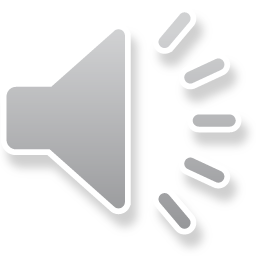 [Speaker Notes: 次に，伝える，使うなどの目的や機能を考え，デザインや工芸などに表現する活動を通して，身に付ける発想や構想についてです。
　今回の改訂で，（ア）から（ウ）全てに主題を生み出すことが新たに加えられたことは，美術科の内容構成の改善のところでも説明しました。
　それぞれ，どのようなことを基に主題を生み出すかは異なっていることがお分かりかと思います。
　特に，（ウ）では，楽しんだり，心地よさを感じたりなどの目的や使いみち，使われる場所や場面，使う人などの条件を基に，他者の理解や，相手を思いやる気持ちなど，使用する者の気持ちになって形や色彩，材料などで表現することや，材料が用途や機能に適しているかということを，材料の性質や特徴を様々な角度から考えて主題を生み出させるようにすることが大切です。]
P66~69
Ⅳ　各学年の目標及び内容
第１学年　「Ａ表現」（２）
ア　発想や構想をしたことなどを基に，表現する活動を通して，技能に関する　　次の事項を身に付けることができるよう指導する。
◆　原則として「Ａ表現」(1)のア，イの一方と組み合わせて題材を構成することと　　しているが，特定の表現技法や技能などを学習させるために特に必要な場合は，比較的少ない単位時間で単独に扱うことも考えられる。この場合，年間の指導　計画において，それを活用する題材を適切に位置付け，単に作業的な学習に　　ならないよう配慮する必要がある。
自分の意図する形や色彩などに表すことが　できるよう，材料や用具の特性を理解し，工夫　して表すための基礎と　なる技能を身に付ける　こと。
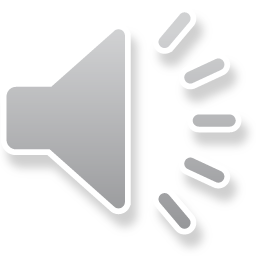 [Speaker Notes: 第１学年「Ａ表現（2）」アの発想や構想をしたことなどを基に，表現する活動を通して身に付ける技能についてです。
　ここでは，まずアの創造的に表す技能に関する指導内容から説明します。ここで扱う事項については，原則として「Ａ表現」(1)のア，イの一方と組み合わせて題材を構成することとしています。
　但し，特定の表現技法や技能などを学習させるために特に必要な場合は，比較的少ない単位時間で単独に扱うことも考えられます。この場合，年間の指導計画において，それを活用する題材を適切に位置付け，単に作業的な学習にならないよう配慮する必要があります。特に，（ア）の指導事項については，自分の意図する形や色彩などに表すことができるよう，材料や用具の特性を理解し，工夫して表すための基礎となる技能を身に付けるよう指導することが示されています。]
￥
P70~73
Ⅳ　各学年の目標及び内容
第１学年　B　「鑑賞」（１）
ア　美術作品などの見方や感じ方を広げる活動を通して，鑑賞に関する　　　　　次の事項を身に付けることができるよう指導する。
美術作品などの形や色彩などから感じられるよさや美しさのこと。
　第１学年では，対象をじっくりと　見つめる時間を大切にし，自分の感覚で素直に味わうとともに，　　教師が示した課題や助言などを基に，形や色彩，材料などに視点を置いて感じ取ったり考えたりする　などの学習が必要。
※　発想や構想の学習と関連させることで，見方や感じ方が一層広がっていくことが考えられる。例えば，「Ｂ鑑賞」(1)のア(ｱ)と「Ａ表現」(1)のア(ｱ)の「感じ取ったことや考えたことなどを基にした発想や構想」の学習との関連では，双方に働く中心となるものの一つとして「作者の心情や意図」がある。
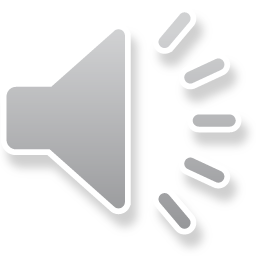 [Speaker Notes: 第１学年「B　鑑賞（1）」アの美術作品などの見方や感じ方を広げる活動を通して，身に付ける鑑賞についてです。
（ア）の造形的なよさや美しさとは，美術作品などの形や色彩などから感じられるよさや美しさのことです。
　第１学年では，対象をじっくりと見つめる時間を大切にし，自分の感覚で素直に味わうとともに，教師が示した課題や助言などを基に，形や色彩，材料などに視点を置いて感じ取ったり考えたりするなどの学習が必要です。
　なお，例にあるように，発想や構想の学習と関連させることで，見方や感じ方の一層の広がりが考えられます。]
P73~76
Ⅳ　各学年の目標及び内容
￥
第１学年　B　「鑑賞」（１）
イ　生活の中の美術の働きや美術文化についての見方や感じ方を広げる活動を通して，鑑賞に関する次の事項を身に付けることができるよう指導する。
絵画，彫刻，デザイン，工芸，　建築，生活用具などや，それらをつくりだした創造的精神や技術   など，人々が自らの生活や人生をより豊かで充実したものにする    ために，それぞれの国や民族が長い歴史の中で，築き上げ受け 継いできた有形・無形の文化財などのこと。
※　身近な地域における鑑賞の対象としては，地域にある伝統的な工芸品や祭りの山車
　だし，建造物などに加えて，家庭にある掛け軸や扇子，風呂敷なども考えられる。
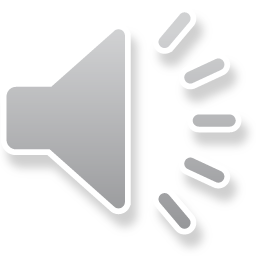 [Speaker Notes: 同じく第１学年「B　鑑賞（1）」イの生活の中の美術の働きや美術文化についての見方や感じ方を広げる活動を通して，身に付ける鑑賞についてです。
　ここでの文化遺産とは，絵画，彫刻，デザイン，工芸，建築，生活用具などや，それらをつくりだした創造的精神や技術など，人々が自らの生活や人生をより豊かで充実したものにするために，それぞれの国や民族が長い歴史の中で，築き上げ受け継いできた有形・無形の文化財などのことを示しています。
　なお，身近な地域における鑑賞の対象としては，地域にある伝統的な工芸品や祭りの山車（だし），建造物などに加えて，家庭にある掛け軸や扇子，風呂敷なども考えられます。]
P77~79
Ⅳ　各学年の目標及び内容
第１学年　〔共通事項〕
(1)　 「Ａ表現」及び「Ｂ鑑賞」の指導を通して，次の事項を身に付けることが　　　　　できるよう指導する。
◆　〔共通事項〕を位置付けた各領域の指導について
（例）　「Ａ表現」（１）の発想や構想を育成する項目
　色彩の色味や明るさ，鮮やかさについて理解したり，造形的な特徴などを基に，見立てたり心情などと関連付けたりして全体のイメージで捉えることを理解させながら，
絵や彫刻などに表現する活動では，対象などの特徴や印象，美しさなどを感じ取らせて主題を創出させたり，主題を基に表現のイメージをもたせて全体と部分との関係を考えて構想したりする。
工芸やデザインに表現する活動では，身の回りに必要な目的や条件について　　考えさせたり，構想する場面で，形や色彩などの組合せによる構成の美しさなどの全体に着目させて，自分が表現しようとしていることを意識して具体的にアイデアスケッチなどで考えさせたりする。
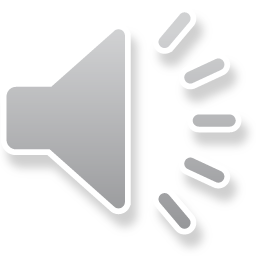 [Speaker Notes: 〔共通事項〕については，造形的な視点と関連付けながら，第１学年としての表現及び鑑賞に関する資質・能力を身に付けることができるよう，表現及び鑑賞の各活動に適切に位置付け，題材の設定や指導計画の作成を行う必要があります。
　例えば，「Ａ表現」の発想や構想を育成する項目では，色彩の色味や明るさ，鮮やかさについて理解したり，造形的な特徴などを基に，見立てたり心情などと関連付けたりして全体のイメージで捉えることを理解させながら，主題を基に表現のイメージをもたせて全体と部分との関係を考えて構想したり，形や色彩などの組合せによる構成の美しさなどの全体に着目させて，考えさせたりすることが考えられます。]
P80,81
Ⅳ　各学年の目標及び内容
第１学年　３　内容の取扱い
「何のために言語活動を行うのか」ということを教師が明確にすることが大切。
　例えば，生徒の各活動に取り組んでいる状態を十分に把握せずに言語活動を特に必要としていない場面で形式的に行ったり，　　　〔共通事項〕に示す事項の視点が十分でないままの単なる話合い活動に終始したりすることのないように留意する。
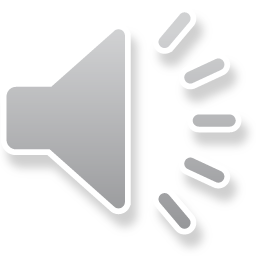 [Speaker Notes: 今回の改訂で学年毎に新設された３の内容の取扱いについては，第１学年には２つの事項が示されています。
　１つは，第１学年においては，基礎となる資質・能力の定着を図ることを重視し，表現及び鑑賞に関する資質・能力が幅広く身に付くようにすること。
　２つは，「Ａ表現」及び「Ｂ鑑賞」の指導において，発想や構想に関する資質・能力や鑑賞に関する資質・能力を育成する観点から，アイデアスケッチなどで形や色彩などを使って考えを広げたり，言葉で考えさせたりして，その考えを整理させることが重要であることです。
　特に，言語活動の充実を図る際には，「何のために言語活動を行うのか」ということを教師が明確にすることが大切です。例えば，生徒の各活動に取り組んでいる状態を十分に把握せずに言語活動を特に必要としていない場面で形式的に行ったり，〔共通事項〕に示す事項の視点が十分でないままの単なる話合い活動に終始したりすることのないように留意する必要があります。]
P86~91
Ⅳ　各学年の目標及び内容
第２学年及び第３学年　「Ａ表現」（１）
ア　感じ取ったことや考えたことなどを基に，絵や彫刻などに表現する活動を通して，発想や構想に関する次の事項を身に付けることができるよう指導する。
指導に当たっては，　　主題から構想へという　一方向の捉えではなく，発想や構想の段階が　行き来するなど双方向的な活動も視野に入れ，　生徒の実態などを考えて弾力的に行う。
◆　構想の中には，主題を基に考えをまとめる構成的な側面から　
　の構想と，材料や技法などの表現方法の側面からの構想がある。
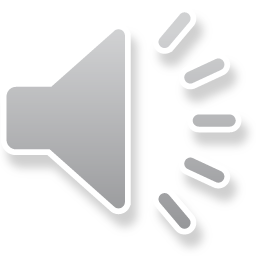 [Speaker Notes: ここからは，各学年の内容について特に重要なところを説明します。
　第２学年及び第３学年「Ａ表現（1）」のまず，ア 感じ取ったことや考えたことなどを基に，絵や彫刻などに表現する活動を通して，身に付ける発想や構想についてです。
　構想を練ることの指導に当たっては，主題から構想へという一方向の捉えではなく，発想や構想の段階が行き来するなど双方向的な活動も視野に入れ，生徒の実態などを考えて弾力的に行うことが大切です。
　構想の中には，主題を基に考えをまとめる構成的な側面からの構想と，材料や技法などの表現方法の側面からの構想があります。
　主題を実現するためには構成面からの構想だけでなく，表現方法からの構想も重要です。]
P91~96
Ⅳ　各学年の目標及び内容
第２学年及び第３学年　「Ａ表現」（１）
イ 　伝える，使うなどの目的や機能を考え，デザインや工芸などに表現する活動を通して，発想や構想に関する次の事項を身に付けることができるよう指導する。
社会的な出来事や場面，学校に関わる人々や地域の人々などに目を向けさせ，　生徒が主体的に地域や社会に働きかけるような学習活動を通して，多くの人に気持ちや情報を伝える　　　すばらしさや面白さを味わわせることを　　重視する。
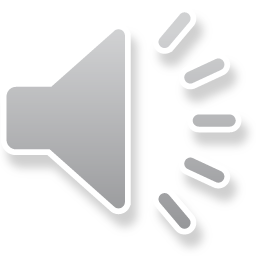 [Speaker Notes: 次に，伝える，使うなどの目的や機能を考え，デザインや工芸などに表現する活動を通して，身に付ける発想や構想に関する事項についてです。
（イ）の特に伝える目的や条件などについては，第２学年及び第３学年では，社会的な出来事や場面，学校に関わる人々や地域の人々などに目を向けさせ，生徒が主体的に地域や社会に働きかけるような学習活動を通して，多くの人に気持ちや情報を伝えるすばらしさや面白さを味わわせることを重視しています。
　このことから，社会的視野の広がりに合わせて，社会一般の不特定の人々などを伝える対象として想定し，社会との関わりを考えながら主題を生み出すことが求められます。]
P94
Ⅳ　各学年の目標及び内容
第２学年及び第３学年　「Ａ表現」（１）
◆　社会一般の不特定の人々などを伝える対象として想定し，社会との関わりを考えながら主題を生み出すようにするための指導の工夫
（例）題材名
「多くの人に魅力を伝える○○パッケージを考えよう」
・導入段階で，さまざまなパッケージデザインを鑑賞
　し，地域や社会との関わりなどといった客観的な
　視点からそれぞれのよさを感じ取ったり製品に込め
　られた制作者の心情や意図などについて考える。
・鑑賞の活動において，生徒に商品や製品のパッケー
　ジの写真を提示するだけでなく，本物の製品やパッ
　ケージなどを目の前で提示したり実際に使ってみた
　りする。
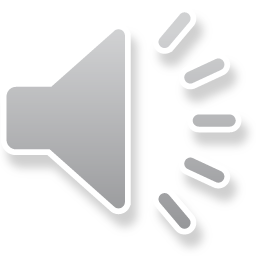 [Speaker Notes: 例えば，気持ちや情報の伝達を考えて発想や構想をする題材として，商品のパッケージデザインの制作が考えられます。この題材において主題を創出させるための指導の工夫としては，題材名を「多くの人に魅力を伝える○○パッケージを考えよう」とし，対象が「多くの人」であることや，条件が「商品の内容を魅力的に伝える」ことであることを意識させます。
　導入段階では，さまざまなパッケージデザインを鑑賞し，地域や社会との関わりなどといった客観的な視点からそれぞれのよさを感じ取ったり製品に込められた制作者の心情や意図などについて考えたりします。
　このような客観的な視点をもたせる指導の工夫や，鑑賞の学習との関連を図ることにより，生徒が主題を生み出すきっかけとなったり，自分の表したいものを見付けたりすることができるようになります。
　また，鑑賞の活動において，生徒に商品や製品のパッケージの写真を提示するだけでなく，本物の製品やパッケージなどを目の前で提示したり実際に使ってみたりすることで，より実感を伴いながら主題を生み出せるようになることが考えられます。]
P96~100
Ⅳ　各学年の目標及び内容
第２学年及び第３学年　「Ａ表現」（２）
ア　発想や構想をしたことなどを基に，表現する活動を通して，技能に関する　　次の事項を身に付けることができるよう指導する。
＜指導に当たっての４つの留意点＞
・「Ａ表現」(1)のア及びイにおいて，生徒一人
　一人の主題の創出に関する指導を丁寧に
　行う。
・多様な表現方法を保証し，生徒が表したい
　ことをこれまで学んだことなども生かしなが
　ら具体的な形にしていく中で，生徒自らが
　感じた必要性から工夫が行われるように
　する。
・様々な表現方法や材料の生かし方などを
　学ぶ。
・描いたりつくったりしながら偶然にできた表現
　の効果を捉えて生かすことや，これまで体験
　した材料や用具の特性を組み合わせて
　用いる。
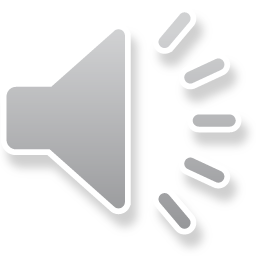 [Speaker Notes: アの発想や構想をしたことなどを基に，表現する活動を通して身に付ける技能についてです。
（ア）については，特に指導に当たって４つの留意点が示されています。
　１つは，「Ａ表現」(1)のア及びイにおいて，生徒一人一人の主題の創出に関する指導を丁寧に行うことです。
　２つは，多様な表現方法を保証し，生徒が表したいことをこれまで学んだことなども生かしながら具体的な形にしていく中で，生徒自らが感じた必要性から工夫が行われるようにすることです。
　３つは，様々な表現方法や材料の生かし方などを学ぶことです。
　４つは，描いたりつくったりしながら偶然にできた表現の効果を捉えて生かすことや，これまで体験した材料や用具の特性を組み合わせて用いることです。
　これら４つの留意点については，それぞれに具体例まで示されていますので，生徒一人一人が，発想や構想をしたことなどの具現化を目指し，自分の表現方法を模索し，追求できるようにすることに生かしてください。]
￥
P101~105
Ⅳ　各学年の目標及び内容
第２学年及び第３学年　B　「鑑賞」（１）
ア　美術作品などの見方や感じ方を深める活動を通して，鑑賞に関する　　　　　次の事項を身に付けることができるよう指導する。
美に対する鋭敏な感覚を　　働かせながら，主題などに　　基づき，美しさと機能性との　調和，社会や生活，自分との関わりで作品やその役割を　捉えるとともに，表現の意図と創造的な工夫などについて　考えるなどして鑑賞の視点を豊かにし，見方や感じ方を　　深めること。
※　発想や構想の学習と関連させることで，見方や感じ方が一層深まっていくことが考えら
  れる。例えば，「Ｂ鑑賞」(1)のア(ｲ)と「Ａ表現」(1)のイ(ｳ)の「用途や機能などを考えた発想
  や構想」の学習との関連では，双方に働く中心となるものの一つとして「機能性と洗練され
  た美しさとの調和」がある。
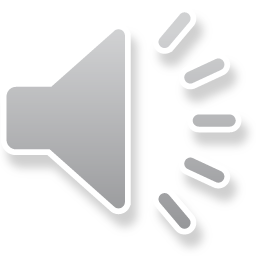 [Speaker Notes: 第２学年及び第３学年「B　鑑賞（1）」アの美術作品などの見方や感じ方を広げる活動を通して，身に付ける鑑賞についてです。
（イ）の美意識を高め，見方や感じ方を深めることとは，美に対する鋭敏な感覚を働かせながら，主題などに基づき，美しさと機能性との調和，社会や生活，自分との関わりで作品やその役割を捉えるとともに，表現の意図と創造的な工夫などについて考えるなどして鑑賞の視点を豊かにし，見方や感じ方を深めることです。
　なお，例にあるように，発想や構想の学習と関連させることで，見方や感じ方の一層の深まりが考えられます。]
P105~109
￥
Ⅳ　各学年の目標及び内容
第２学年及び第３学年　B　「鑑賞」（１）
イ　生活の中の美術の働きや美術文化についての見方や感じ方を広げる活動を通して，鑑賞に関する次の事項を身に付けることができるよう指導する。
様々な国の美術作品や文化遺産などの鑑賞を通して，各国の    美術や文化の違いと共通性を理解し，それらを価値あるものとして互いに尊重し合うことなどについて考えること
※　自国の文化を十分に理解しないで他国の文化を理解することは一面的であり，
  自国の文化に愛情や誇りを感じることなくしては他国の文化を尊重する心も芽生
  えにくい。
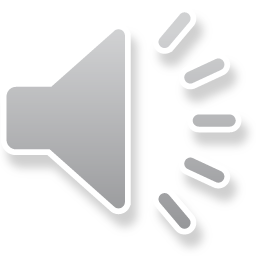 [Speaker Notes: 同じく第２学年及び第３学年「B　鑑賞（1）」イの生活の中の美術の働きや美術文化についての見方や感じ方を広げる活動を通して，身に付ける鑑賞についてです。
　ここでの美術を通した国際理解とは，様々な国の美術作品や文化遺産などの鑑賞を通して，各国の美術や文化の違いと共通性を理解し，それらを価値あるものとして互いに尊重し合うことなどについて考えることです。
　これからの国際社会においては，様々な文化をもつ諸外国や民族との交流がこれまで以上に頻繁になり，自国の文化のよさを外に向かって発信する機会が多くなると考えられます。
　自国の文化を十分に理解しないで他国の文化を理解することは一面的であり，自国の文化に愛情や誇りを感じることなくしては他国の文化を尊重する心も芽生えにくいと考えられます。
　美術は，文字や言葉では表し得ない優れた表現手段であり，深いコミュニケーションの手段であることを認識し，美術を通して，自国の文化のよさを説明したり他国の文化を共感的に理解し捉えたりすることができるようになることが大切です。]
P110~112
Ⅳ　各学年の目標及び内容
￥
第２学年及び第３学年　〔共通事項〕
(1) 　「Ａ表現」及び「Ｂ鑑賞」の指導を通して，次の事項を身に付けることが　　　　　できるよう指導する。
◆　〔共通事項〕を位置付けた各領域の指導について
（例）「Ａ表現」（2）での創造的に表す技能を働かせる場面
　自分の意図に合う新たな表現方法などを工夫するときに，形や色彩，材料や光などの性質や，感情にもたらす効果などについて理解したことを活用して創意工夫をするなどの学習活動。
　見立てたり心情などと関連付けたりして全体のイメージで捉えることを理解することで，表したい感じを重視したり，自分の表したい感じが表現されているか確認したりして，常に表現を振り返りながら制作を進めること。
（例）「Ｂ鑑賞」での鑑賞の活動
〔共通事項〕について効果的に指導を行い，作品などの造形の要素に着目して感じ取ったり，全体に着目してイメージを捉えたりして，主題に基づいた表現の工夫や作者の表現意図について考えるようにする。
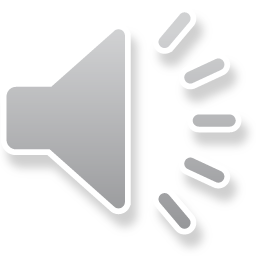 [Speaker Notes: 〔共通事項〕については，文言では第１学年と同じですが，特に第２学年及び第３学年においては，第１学年において身に付けた資質・能力を柔軟に活用していくことが重要です。
　例えば，「Ａ表現」（2）の技能を働かせる場面では，自分の意図に合う新たな表現方法などを工夫するときに，形や色彩，材料や光などの性質や，感情にもたらす効果などについて理解したことを活用して創意工夫をすること，また，見立てたり心情などと関連付けたりして全体のイメージで捉えることを理解できるようにすることです。
　このことを通して，表したい感じを重視したり，自分の表したい感じが表現されているか確認したりして，常に表現を振り返りながら制作を進めるようにすることが大切です。]
P113~115
Ⅳ　各学年の目標及び内容
￥
第２学年及び第３学年　３　内容の取扱い
単に美術の通史や知識として暗記させる学習になることのない　よう，作品の鑑賞を基にして，時代の変遷や時代背景，美術作品等の特質という視点から鑑賞の学習を進めていく必要がある。
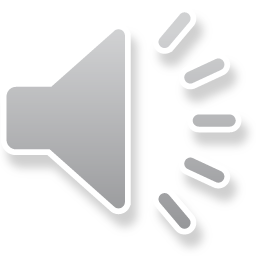 [Speaker Notes: 今回の改訂で学年毎に新設された内容の取扱いについてです。第２学年及び第３学年には３つの事項が示されています。
　１つは，第２学年と第３学年の発達の特性を考慮して内容の選択や一題材に充てる時間数などについて十分検討すること。
　２つは，〔共通事項〕に示す事項を視点に，アイデアスケッチや扱いの容易な材料を用いて形や色彩などで試行錯誤することにより構想を練ったり，言葉で考えを整理したりすることや，作品などに対する自分の価値意識をもって批評し合うなどして対象の見方や感じ方を深めるなどの言語活動の充実を図るようにすること。
　３つは「Ｂ鑑賞」のイの(ｲ)の指導に当たっては，日本の美術の概括的な変遷などを捉えることを通して，各時代における作品の特質，人々の感じ方や考え方，願いなどを感じ取ることができるよう配慮することです。
　特に，日本の美術の概括的な変遷などを捉えることについては，単に美術の通史や知識として暗記させる学習になることのないよう，作品の鑑賞を基にして，時代の変遷や時代背景，美術作品等の特質という視点から鑑賞の学習を進めていく必要があります。]
P116
Ⅴ　指導計画の作成と内容の取扱い
１　指導計画作成上の配慮事項
（1）　主体的・対話的で深い学びの実現に向けた授業改善
（2）　表現と鑑賞の指導の連携を図る
（3）　〔共通事項〕の取扱い
（4）　各学年の指導計画について
（5）　「Ｂ鑑賞」の授業時間の確保
（6）　障害のある児童への指導
（7）　道徳科などとの関連
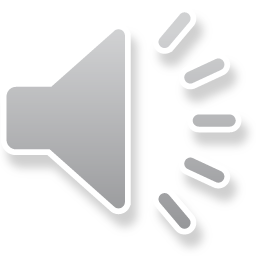 [Speaker Notes: 指導計画の作成と内容の取扱いです。
　「指導計画作成上の配慮事項」，「安全指導」，「学校としての鑑賞の環境づくり」の４つで構成されています。
　初めに，「指導計画作成上の配慮事項」について，７つの留意点が示されています。その中の（１）（４）（５）について説明します。
　まず，「主体的・対話的で深い学びの実現に向けた授業改善」について説明します。]
P116,117
Ⅴ　指導計画の作成と内容の取扱い
（1）「主体的・対話的で深い学びの実現に向けた授業改善」について
「主体的な学び」
主題を自ら生み出したり,美術作品や美術文化等の造形的なよさや美しさを探求したりしていく中で,自己の課題を解決していくようにすること。
「対話的な学び」　　
自己との対話を深めたり,〔共通事項〕に示す事項を視点にした発想や構想への意見を述べ合ったり,作品になどに対する自分の価値意識をもって批評をし合ったりすること。
「深い学び」
造形的な見方・考え方を働かせながら,自己の創出した主題や,自分の見方や感じ方を大切にし,創造的に考えて表現したり鑑賞したりして自己実現できるようにすること。
○　　「知識及び技能」や「思考力，判断力，表現力等」の育成を目指す
　　授業改善はこれまでも行われてきている。
○　必ずしも１単位時間の授業の中で全てが実施されるものではない。
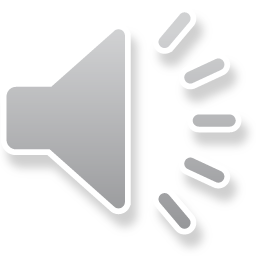 [Speaker Notes: 美術科における「主体的・対話的で深い学び」については，次のようなことが考えられます。
　「主体的な学び」の実現に向けては，生徒が主題を自ら生み出したり，美術作品や美術文化等の造形的なよさや美しさを探求したりして，自己の課題を解決していくことで美術を学ぶことに対する必要性を実感し目的意識を高めるようにすることです。
　「対話的な学び」の実現に向けては，自己との対話を深めたり〔共通事項〕に示す事項を視点にした発想や構想への意見を述べ合ったり，作品などに対する自分の価値意識をもって批評をし合ったりすることで,新たな見方に気付いたり,価値を生み出したりできるようにすることです。
　「深い学び」は，造形的な見方・考え方を働かせながら，自己の創出した主題や,自分の見方や感じ方を大切にし，創造的に考えて表現したり鑑賞したりして自己実現ができるようにすることです。
　「知識及び技能」や「思考力等」の育成を目指す授業は，これまでも多くの実践が重ねられてきており全く異なる指導方法を導入しなければならないと捉えるものではありません。また，これらが１単位時間の授業の中で全てが実施されるものでもありません。]
P119~121
Ⅴ　指導計画の作成と内容の取扱い
（4）　指導計画について
第１学年の指導計画について
　特定の表現分野の活動のみに偏ることなく，「Ａ表現」(1)のア及びイそれぞれにおいて(2)と関連付けて，描く活動とつくる活動をいずれも扱うようにする。
　比較的短い時間で表現に関する資質・能力が身に付くような題材を効果的に位置付け，指導計画を作成する必要がある。
第２学年及び第３学年の指導計画について
　第１学年において身に付けた表現に関する資質・能力を柔軟に活用して，より豊かに高めることを基本としていることから，一題材に時間をかけて指導することが考えられる。そのため，各学年において内容を選択して行うことが可能であり，２学年間で全ての事項を指導することとしている。
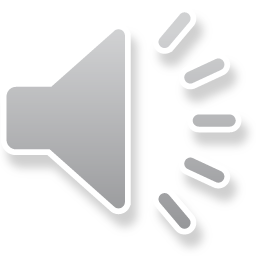 [Speaker Notes: 指導計画についてです。
　第１学年においては，特定の表現分野の活動のみに偏ることなく，描く活動とつくる活動をいずれも扱うようにしなければなりません。
 なお，年間４５単位時間の中で全てを扱うことになるため，比較的短い時間で表現に関する資質・能力が身に付くような題材を効果的に位置付け，指導計画を作成する必要があります。
　第２学年及び第３学年では，一題材に時間をかけて指導することが考えられます。そのため，各学年において内容を選択して行うことが可能であり，２学年間で全ての事項を指導することとしています。]
P120,121
Ⅴ　指導計画の作成と内容の取扱い
（4）　指導計画について～「A表現」の指導計画の作成例Ⅰ・Ⅱ～
例Ⅰ
例Ⅱ（第１学年は例Ⅰと同じ）
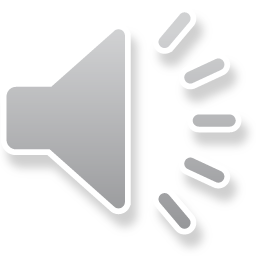 [Speaker Notes: 例えば，第１学年においては，描く活動とつくる活動をいずれも扱うようにしなければなりませんのでこのようになります。
　また，第２学年及び第３学年においては，第２学年で(1)のアにおいて描く活動を計画した場合には，(1)のイではつくる活動を計画し，第３学年では(1) のアでつくる活動，(1)のイで描く活動を計画することになります。
　このように，第２学年及び第３学年のいずれの学年においても，(1)のア及びイの双方と，描く活動とつくる活動の双方の学習を経験し，それぞれの資質・能力が高められるようにするということが大切です。]
P121,122
Ⅴ　指導計画の作成と内容の取扱い
（5）　「Ｂ鑑賞」の授業時間の確保について
鑑賞に充てる時数は示していないが，「Ｂ鑑賞」の各　事項に示されている資質・能力を身に付けさせることが　できるかどうかを考え，適切かつ十分な時数を確保しなければならない。その際，生徒や各学校の実態，地域性などを生かした効果的な指導方法を工夫することが求められる。
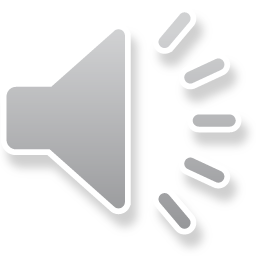 [Speaker Notes: 「Ｂ鑑賞」に充てる授業時数についてです。
　今回の改訂では，「各事項において育成を目指す資質・能力の定着が図られるよう」適切かつ十分な授業時数を確保することとしています。
　これは，鑑賞の学習を年間指導計画の中に適切に位置付け，鑑賞の目標を実現するために必要な授業時数を定め，確実に実施しなければならないことを意味しています。
　鑑賞に充てる時数は示していませんが，適切かつ十分な時数を確保しなければならなりません。]
P125～
Ⅴ　指導計画の作成と内容の取扱い
２　内容の取扱いと指導上の配慮事項
（1）　〔共通事項〕の指導
（2）　夢や目標と自己実現
（3）　表現形式や技法などの指導
（4）　他者と学び合うこと
（5）　共同で行う創造活動
（6）　鑑賞の題材,美術館等との連携や活用
（7）　創造性を尊重する態度の形成と知的財産権や肖像権
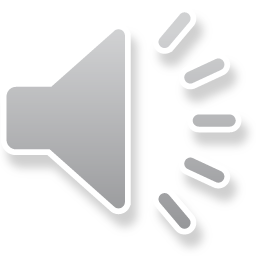 [Speaker Notes: 次に，内容の取扱いと指導上の配慮事項です。
　７つの配慮事項で構成されています。
　この中から，（1）の〔共通事項〕と（7）の知的財産権等について説明します。]
P125~129
Ⅴ　指導計画の作成と内容の取扱い
（1）　〔共通事項〕の指導
〔共通事項〕のアの指導
(ｱ) 色彩の色味や明るさ，鮮やかさを捉えること。
(ｲ) 材料の性質や質感を捉えること。
(ｳ) 形や色彩，材料，光などから感じる優しさや楽しさ，寂しさなどを
　　捉えること。
(ｴ) 形や色彩などの組合せによる構成の美しさを捉えること。
(ｵ) 余白や空間の効果，立体感や遠近感，量感や動勢などを捉える
　　こと。
〔共通事項〕のイの指導
(ｱ) 造形的な特徴などを基に，見立てたり，心情などと関連付けたり
　　して全体のイメージで捉えること。
(ｲ) 造形的な特徴などを基に，作風や様式などの文化的な視点で
　　捉えること。
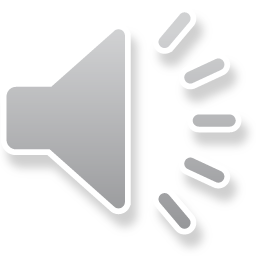 [Speaker Notes: （１）での指導の重要な点は，造形を豊かに捉える多様な視点をもてるようにすることで，今まで気付かなかった作品などのよさや美しさ，面白さなどに気付いたり，新たな意味や価値を発見したりすることにつながることを実感させることです。
　その際，例えば，色彩の「色味」や「明るさ」，「鮮やかさ」や材料などの「質感」，「余白」や「動勢」などの造形に関する言葉を意図的に用いて説明したり話し合ったりすることにより，それらの枠組みで様々な造形を捉えられるようにすることも大切です。]
P135
Ⅴ　指導計画の作成と内容の取扱い
（7）　創造性を尊重する態度の形成と知的財産権や肖像権
知的財産権や肖像権
　生徒一人一人が創意工夫を重ねて生み出した作品にはかけがえのない価値があり，自己や他者の作品などに表れている創造性を尊重する態度を育成することが重要である。その指導の中で，必要に応じて著作権などの知的財産権や肖像権に触れ，作者の権利を尊重し，侵害しないことについての指導も併せて必要である。
◆絵画，漫画，イラストレーション，雑誌の写真などには著作権が
   あるので，これらを用いて模写をしたりコラージュをしたりすること， 
   テレビ番組や市販されているビデオやコンピュータソフトの一部ない
   し, 全部を使用してビデオ作品を制作することなどについては，原則
   として著作権をもつ者の了解が必要である。ただし，授業で利用
    する場合は例外とされ，一定の条件を満たす場合には著作者の
    了解を得る必要がない。
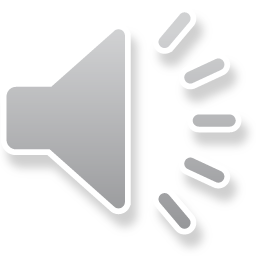 [Speaker Notes: （７）では、生徒一人一人が創意工夫を重ねて生み出した作品にはかけがえのない価値があり，自己や他者の作品などに表れている創造性を尊重する態度を育成することが重要です。
　その指導の中で，必要に応じて著作権などの知的財産権や肖像権に触れ，作者の権利を尊重し，侵害しないことについての指導も併せて必要です。
　また，絵画，漫画，イラストレーション，雑誌の写真などには著作権があるため，これらを用いて模写をしたりコラージュをしたりすること，テレビ番組や市販されているビデオやコンピュータソフトの一部ないし全部を使用してビデオ作品を制作することなどについては，原則として著作権をもつ者の了解が必要です。]
P137
Ⅴ　指導計画の作成と内容の取扱い
３　安全指導
３　事故防止のため，特に，刃物類，塗料，器具などの使い方の指導と保管，活動場所における安全指導などを徹底するものとする。
事故防止のためには，用具や機械類は日常よく点検　整備をし，刃物類をはじめとした材料・用具の正しい使い方や手入れや片付けの仕方などの安全指導を，授業の中で適切な機会を捉えて行う必要がある。
電動の糸のこぎりやドリルなど電動機械については慎重に取り扱い，使用時には教師が直接指導に当たり，適切な扱い方を学ばせるとともに，安全意識をもたせるなどの指導が大切である。
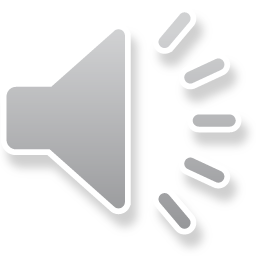 [Speaker Notes: ３点目の安全指導です。
　この事項は，これまでは，事故防止に関する事項となっていました。今回の改訂では，安全指導となっています。これは，特に安全な扱い方について指導することが重要であることを新たに示したものです。
　事故防止のためには，用具や機械類は日常よく点検・整備をし，刃物類をはじめとした材料・用具の正しい使い方や手入れや片付けの仕方などの安全指導を，授業の中で適切な機会を捉えて行う必要があります。]
新
説明
教育課程
中学校
美術
Ⅰ　美術科の改訂の趣旨及び要点
Ⅱ　美術科の目標及び学年の目標
Ⅲ　美術科の内容
Ⅳ　各学年の目標及び内容
Ⅴ　指導計画の作成と内容の取扱い
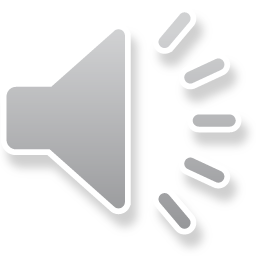 福岡県教育委員会
[Speaker Notes: 以上で，「新教育課程　中学校　美術科」の説明を終わります。]